University of Central FloridaCOP 2500 Concepts in Computer Science
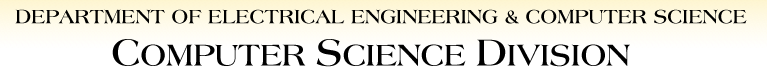 Agenda
Administrative information
JavaScript lecture
Administrative Information
Instructor
Instructor
Josh Lazar
Office location:  By Appointment
Office hours
Tuesday and Thursday 6:00 – 7:00 PM by appointment
Email:  jlazar@labs.cs.ucf.edu
Teaching Assistants
Teaching Assistants
Name: Kumar Poojari
Email:  kumar.raghav@knights.ucf.edu
Name: James Choi
Email: jchoi2012@knights.ucf.edu
Lab Schedule
Lab location: ENG1 O187 
Section 11 – Tuesday 2:30 P.M – 3:45 P.M. 
Section 12 – Tuesday 6:00 P.M – 7:15 P.M.
Section 13 – Thursday 1:00 P.M. – 2:15 P.M. 
Section 14 – Thursday 2:30 P.M – 3:45 P.M.  
Section 15 – Thursday 6:00 P.M – 7:15 P.M.
Functions
Functions
Self-contained units of a program designed to accomplish a specified task (e.g. calculate mortgage interest, calculate retirement interest)
Must be declared before they can be used
Normally placed in the <head></head> section of the HTML page within <script></script>
Uses keyword function to be declared
Must be followed by a name for the function and open/close curly braces (e.g. function calculate() {})
Functions
After declaration can be used as many times a required
Use of the declared function in the <body></body> within <script></script> example 
<script type=“text/javascript”>
	function calculate();
</script>
Functions
Passing data
Used when a user sends values to a function, called arguments
Values passed are enclosed in parentheses 
Multiple values are separated using a comma
Receiving data
When received by a called function data elements are called parameters
Values are assigned to local variables
Functions
In JavaScript the passed arguments do not necessarily align with the expected parameters
Function call
function_name(argument1, argument2, …)
Function definition
function_name(parameter1, parameter2, …)
If more arguments are sent than parameters expected, the extra arguments are ignored
If less arguments are sent than parameters expected, the missing data is undefined
Functions
A JavaScript function call can be accomplished as a link using the HTML anchor tag (i.e. <a></a>)
Example
<a href=“JavaScript:greetings()”>Click here</a>
A JavaScript function call can be performed from an event
An event is triggered when the user performs some action such as clicking a button or moving the mouse over a link
Functions
A JavaScript function call can be performed from an event
Example
<form>
<input type=“button”
value=“Welcome button”
onClick=“event_greetings(‘Students’);”
</form>
Functions
Variable scope
Scope:  Describes where the variable is visible in the program or where it can be used 
Global:  Variables declared outside of functions are global meaning they can be used or changed anywhere in the program
Local:  Variables declared within a function using the keyword var and can only be used within the function
Functions
Return values
Functions can return values using the return statement
return is optional
return can only be used in a function
Can use return for program control
Example
function sum(a, b)
{
var result = a + b;
return result;
}
Functions
Anonymous 
Functions that have no name 
Definition of function is assigned to a variable
Therefore the variable is the definition of the function
Example
var message = function()
{
output = “This is an anonymous function call”;
return output;
}
Functions
Anonymous with arguments
Can pass arguments to anonymous functions
Example
var message = function(data)
{
output = “This is an anonymous function call with ” + data;
return output;
}
Functions
Closures
Anonymous functions declared within another function
When the outer function exits a reference to the inner function is returned so the inner function can be called 
Local variables remain accessible to the inner function versus being out of scope
Common usage is to set up the outer parameters for use later in the program
Proceed with caution, can cause memory leaks and reduced efficiency
Functions
Recursion
A function that calls itself
A chain of function calls to the same function
First call is the first level of recursion; second call is the second level of recursion; etc…
Usage to produce a Fibonacci sequence of numbers (i.e. 0 + 1 = 1, 1 + 1 = 2, 1 + 2 = 3, 2 + 3 = 5, 3 + 5 = 8, 5 + 8 = 13, etc…)
Questions
Any questions?